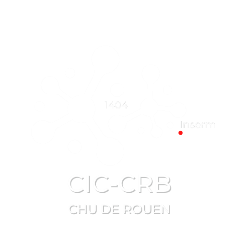 Pôle SPESM1
Cadre sup  Isabelle LE BRUN
Chef du Pôle Pr Jean-François GEHANNO 3
Directeur  Louis CHARLET
Département d’Appui à la Recherche Clinique 
Responsables : Pr. Jacques BENICHOU 3 / Pr. Dominique GUERROT3
Coordonnateur du CIC-CRB 1404        Pr. Dominique GUERROT3
Assistante de Direction  : Maud NICOLAI2
MANAGEMENT de la DIRECTION
Management Stratégique 
Coordonnateur                 Pr Dominique GUERROT1-3
Coordonnateur adjoint  Pr Jérémy BELLIEN 3-5
Médecins délégués         Pr Marie-Pierre TAVOLACCI1
	    Dr Audrey DUMONT1-5
Biologiste délégué          Dr Muriel QUILLARD3-5
Management de la Qualité et des risques

Coordinatrice qualité et risques : Asma OUCHOUAL1
Cadre pharmacologie Clinique  : Vincent VALOGNES-5
Communication

Référente   Dr Audrey DUMONT1-5
REALISATION
Sites Cliniques 4
Endocrinologie, Diabète et maladies métaboliques
Responsables : Pr G. PREVOST3, Pr H. LEFEBVRE3
Médecin : Dr G. LOPEZ
TEC : Mme H. BERRAHMOUNE
Site CIC-CRB 1404 - PHARMACOLOGIE CLINIQUE 

Médecins 	                     Pr Marie-Pierre TAVOLACCI1
	                     Dr Audrey DUMONT 1-5
	                     Dr Michèle IACOB 5
Assistant MG                                          Dr Edouard LEMOINE2 / Dr Elena BINZARI2 
Biologiste délégué	                     Dr Muriel QUILLARD 3-5
	                     Dr Thomas DUFLOT5
Secrétaire: 	                     Maud NICOLAI ²
Infirmiers de recherche clinique        Laurent MARTIN1  /  Hélène RENAUX1
Aide soignante –TEC                            Carine DANIEL1
Techniciens de laboratoires               Odile VANDAPEL²  / Céline ANDRE1 / Lois MASLCAUX1 
Coordonnateurs d’essais cliniques    Mourad AGOULI 1
Néphrologie
Responsables : Pr D. GUERROT3
Médecins : Dr D.BERTRAND, Dr T. DE NATTES, Dr A. DUMONT, Dr L. LEBOURG, Dr S. GRANGE 
TEC : F. POURRIEUX
Cancer-Urologie
Responsable : Pr C. PFISTER3 
Ingénieur : Mme M. MALLET-BIZON
Nutrition
Responsables  : Pr N. ACHAMRAH3, Pr M. COEFFIER3
Médecins : Dr S. GRIGIONI, Dr V.FOLOPE-LEBORGNE
TEC  : Mme M.MOUBASSAT
Neurosciences 
Responsables : Pr D. MALTETE3,
Pr D. WALLON3, Pr M.L. WELTER3
Médecins : Dr B. BOURRE, Dr E. MASSARDIER, Dr A. BAGAN TRIQUENOT, Dr L. GRANGEON
TEC/IRC : Mmes C. VIMONT,  V. HANNIER, Mr A. BOUMEDIENE, S. LEGER,  Ingénieur : D. BANNIER
Pédiatrie 
Responsables : Pr MARGUET3 , Dr M. CASTANET3, 
IRC : Mmes  C. CHOUBRAC ,  S. COCHET
TEC : Mme L. VINCENT
Pneumologie
Responsables : Pr M. SALAUN3, Pr F.GUISIER 3
Médecins : Dr S. LACHKAR, Dr S. DOMINIQUE,
 Dr S. OUCHLIF BOTA 
IRC : Mmes E. LELARGE , C. LAVAULT, F. GAMBU, C. SAUVETRE, A. DUNET
Physiologie digestive
Responsables : Pr  G. GOURCEROL3, 
Pr A.M. LEROI3 
Médecins : Dr C. MELCHIOR3, Dr D. DEBEAUMONT, Dr C. DEPREZ
Rhumatologie
Responsables : Pr O. VITTECOQ3, Pr T. LEQUERRE3
IRC : Mme M. GRANDJEAN
Internes en médecine et externes pharmacie
SUPPORT
Ressources Humaines et Formation

Coordonnateur :  Pr. Dominique GUERROT1-3
Cadre Supérieur  de Santé :    Isabelle LE BRUN1 
Cadre pharmacologie Clinique  : Vincent VALOGNES-5
Système d’Information

                    Référent : Asma OUCHOUAL1
Cadre pharmacologie Clinique  : Vincent VALOGNES-5
Gestion de l’environnement et de l’infrastructure 

Référent :  Laurent MARTIN1/ Isabelle LE BRUN1 
                Cadre pharmacologie Clinique  : Vincent VALOGNES-5
Organigramme CIC-CRB 1404 – 18/01/2023
4 : Personnel Pôles médicaux
1: Pôle de Santé Publique, Evaluation et Support Médical (SPESM)
5 : Pôle de Biologie B2P
2 : Personnel universitaire
3 : Personnel Hospitalo- Universitaire